Support your local economy
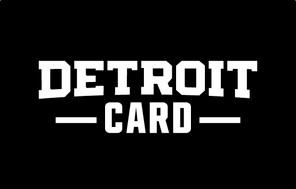 GET A COMMUNITY eGIFT CARD!
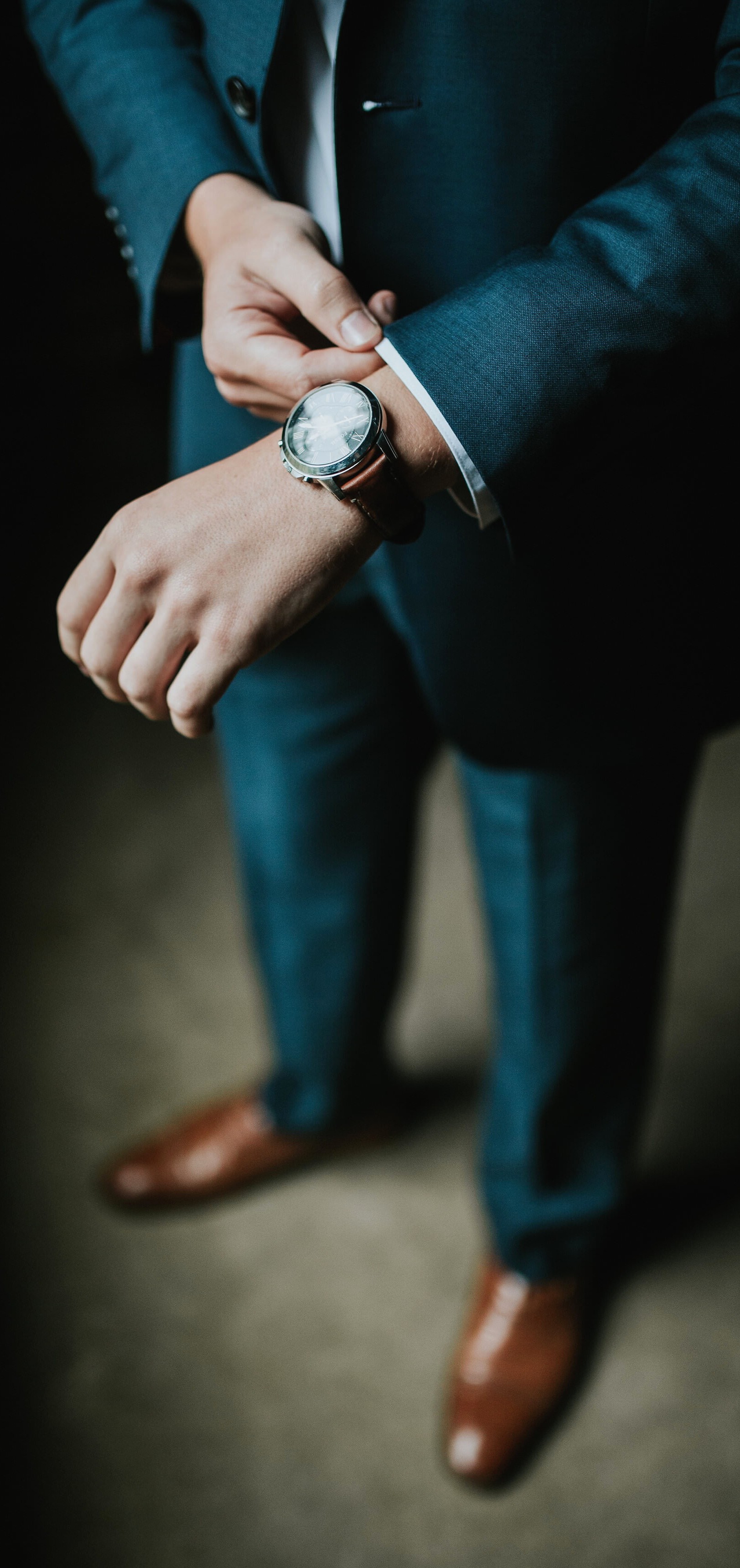 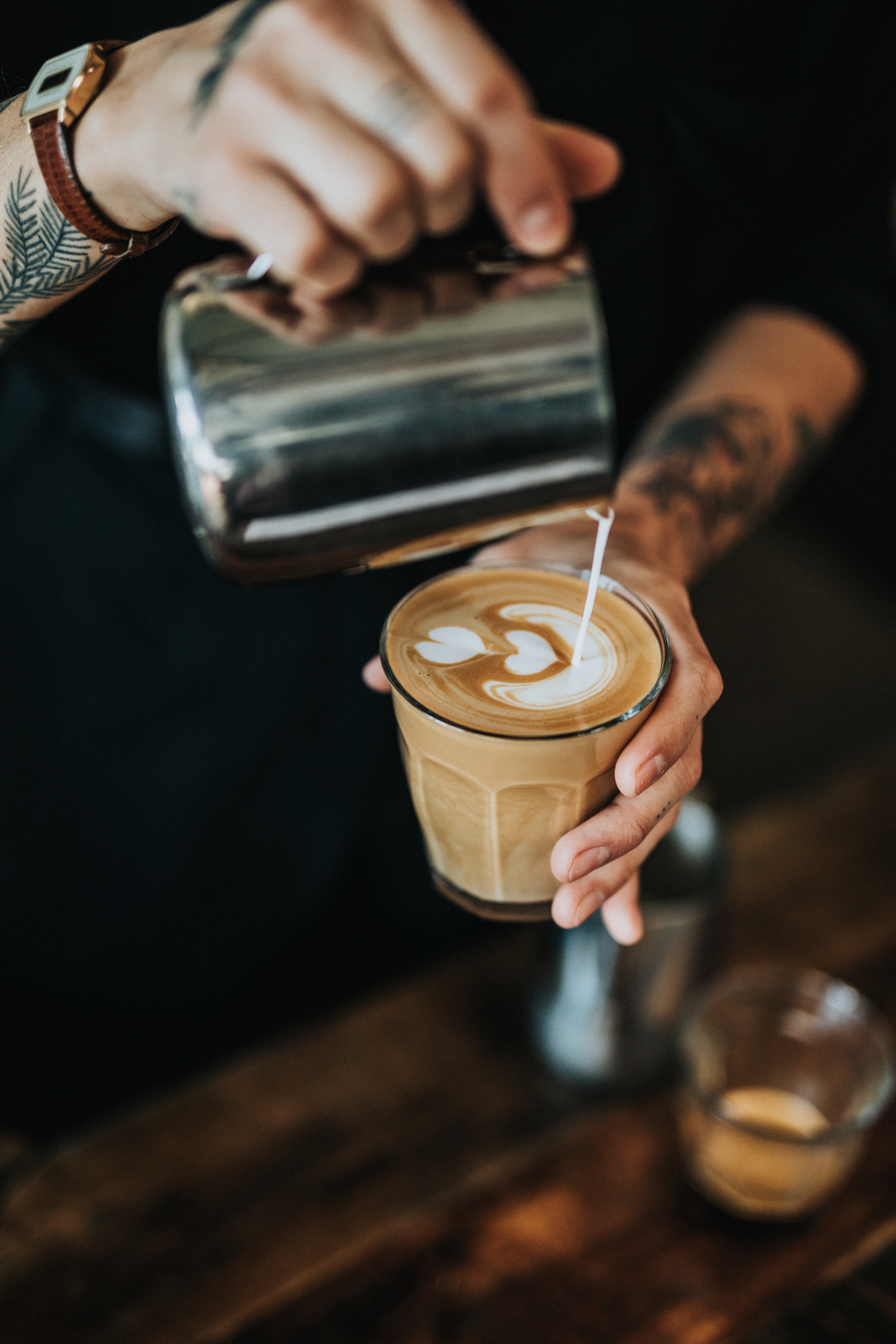 SHOP SMALL, 
SHOP LOCAL
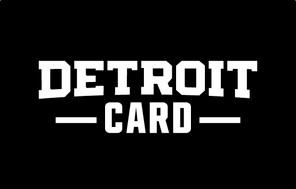 USE YOUR [COMMUNITY] CARD TO BUY YOUR MORNING CUP!
The best cup of coffee is waiting for you.
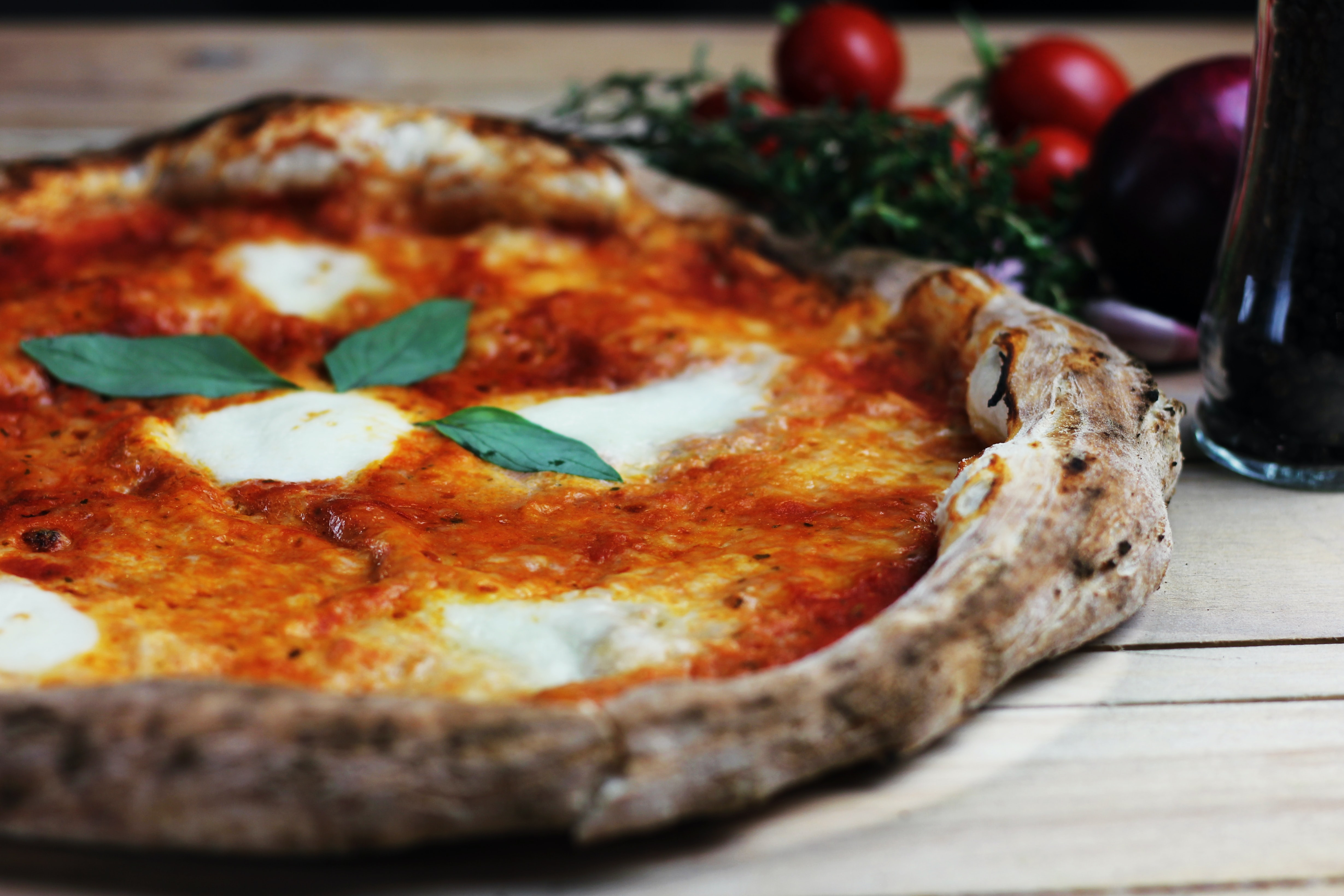 The Stockton Cafe
Date night just got better…
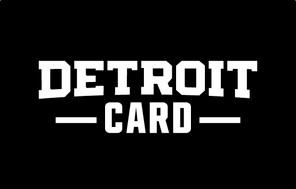 Support all your local businesses with 
one card!